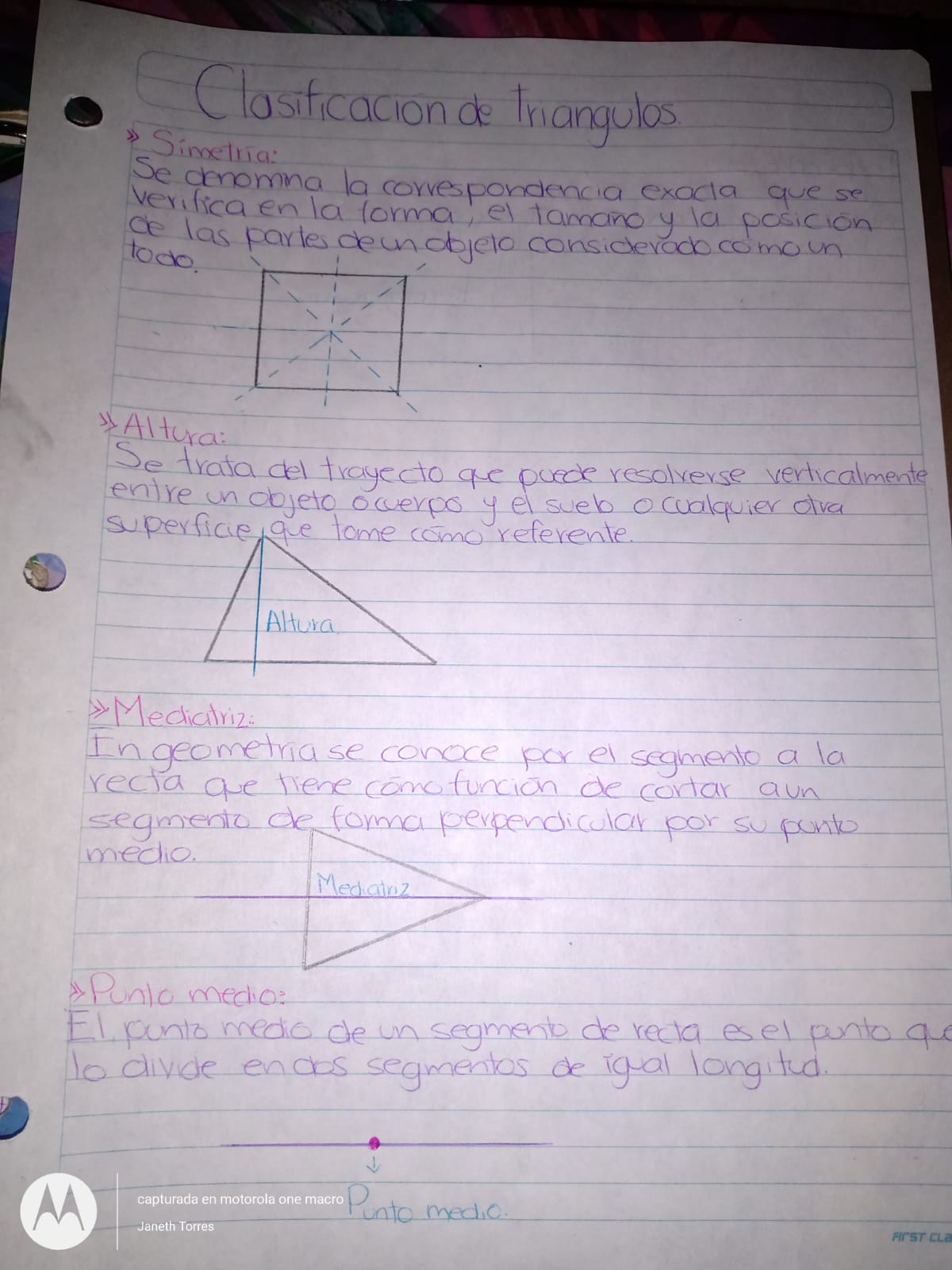 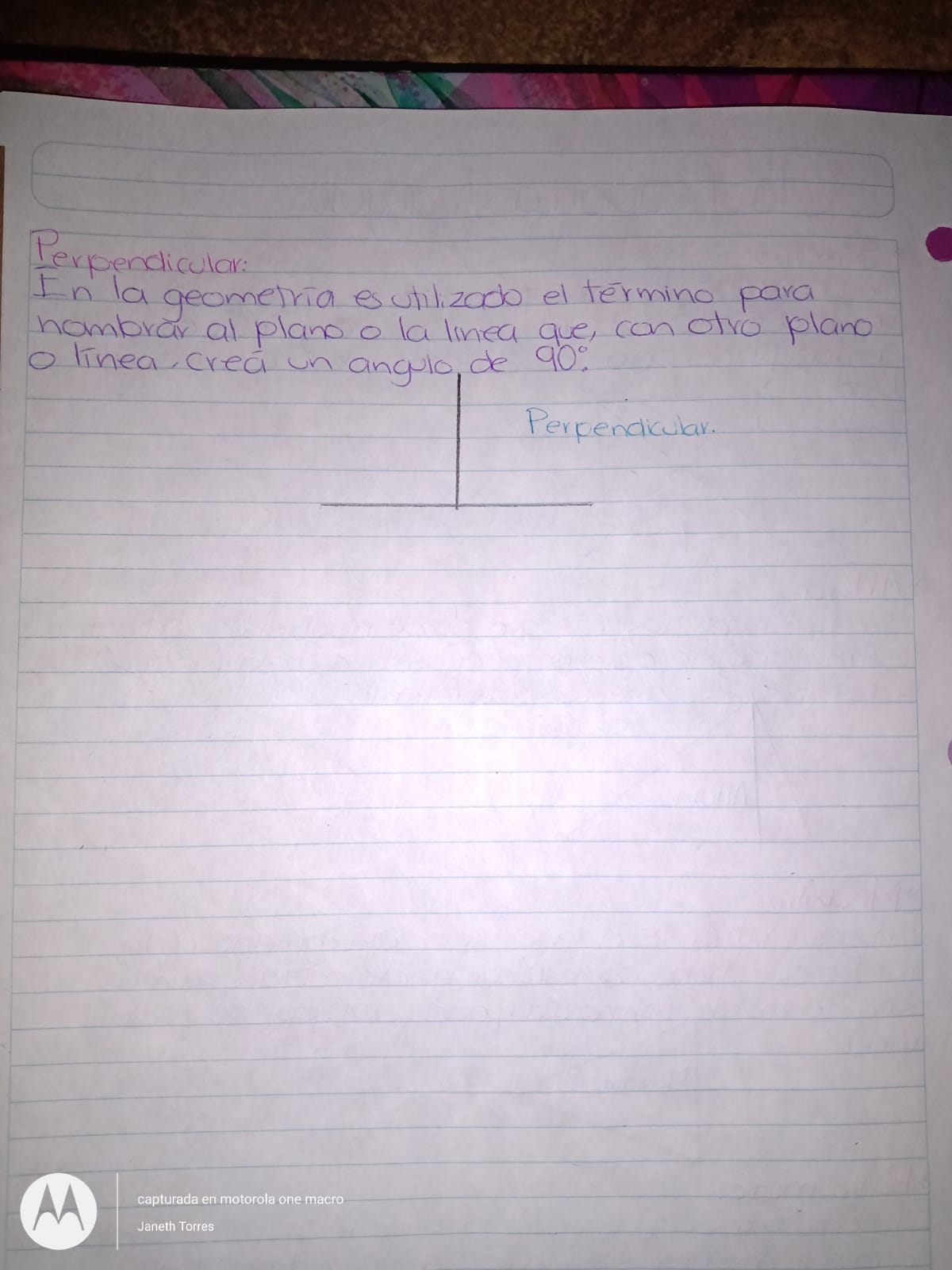 Janeth Guadalupe Torres Rubio #17